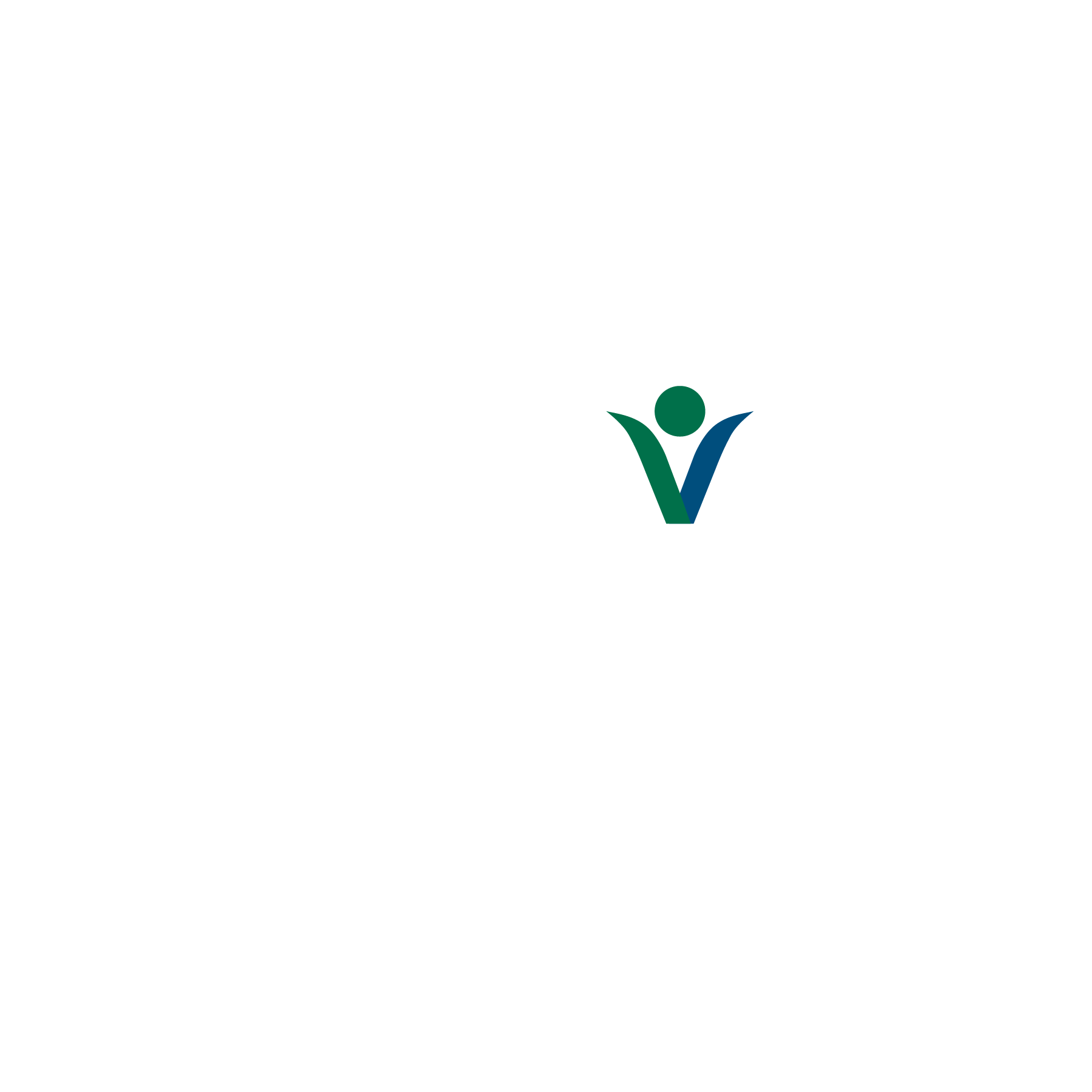 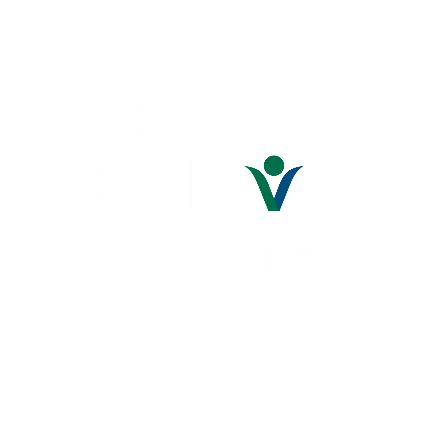 866.866.7329
Website
ebaw.org
email
info@ebaw.org
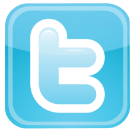 follow us on twitter
twitter.com/EveryBeliever
Like us on facebookwww.facebook.com/everybelieverawitness
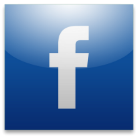 [Speaker Notes: !!]
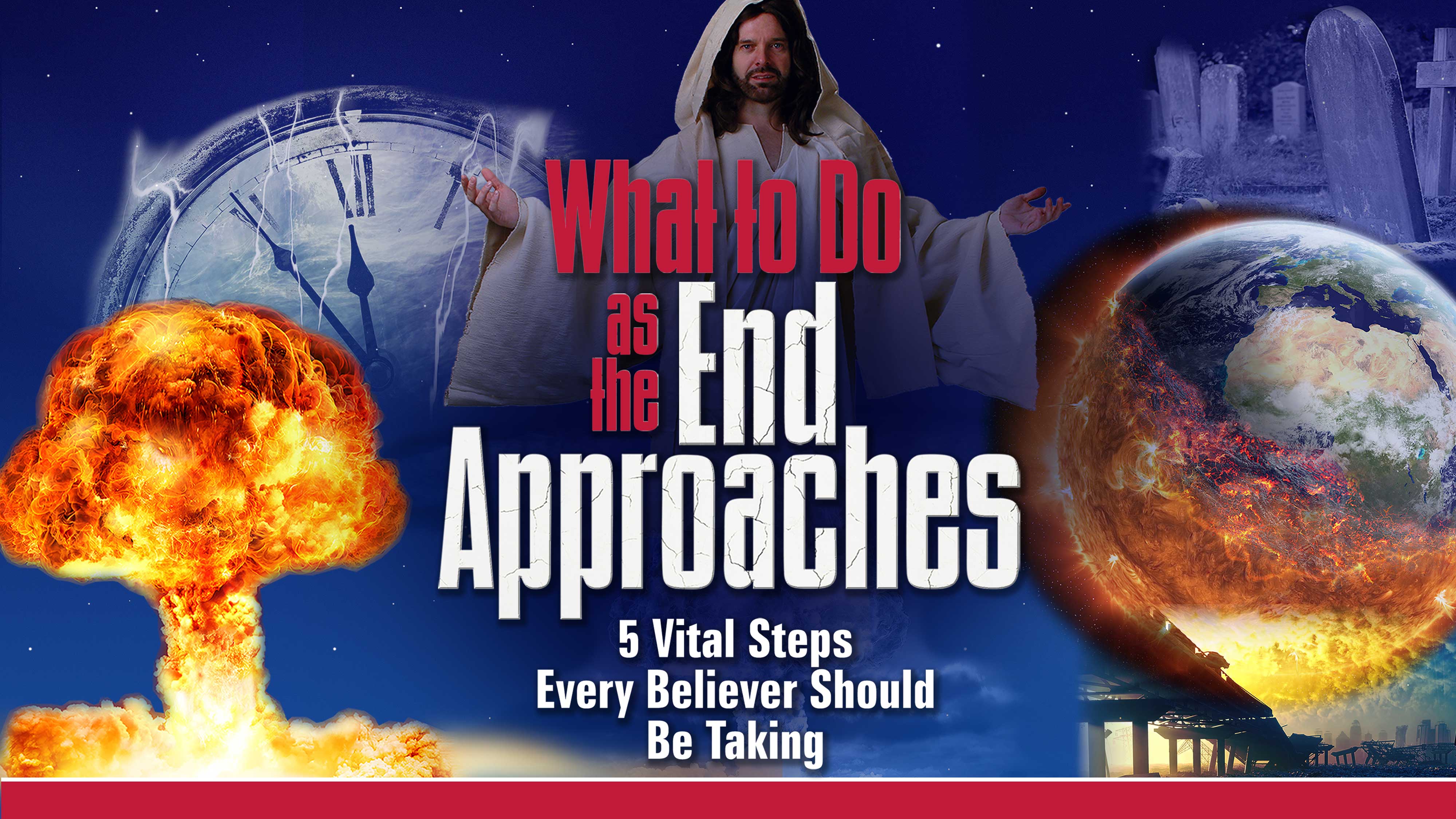 What to Do as the End Approaches
What to Do as the End Approaches
Tell more people about Jesus.
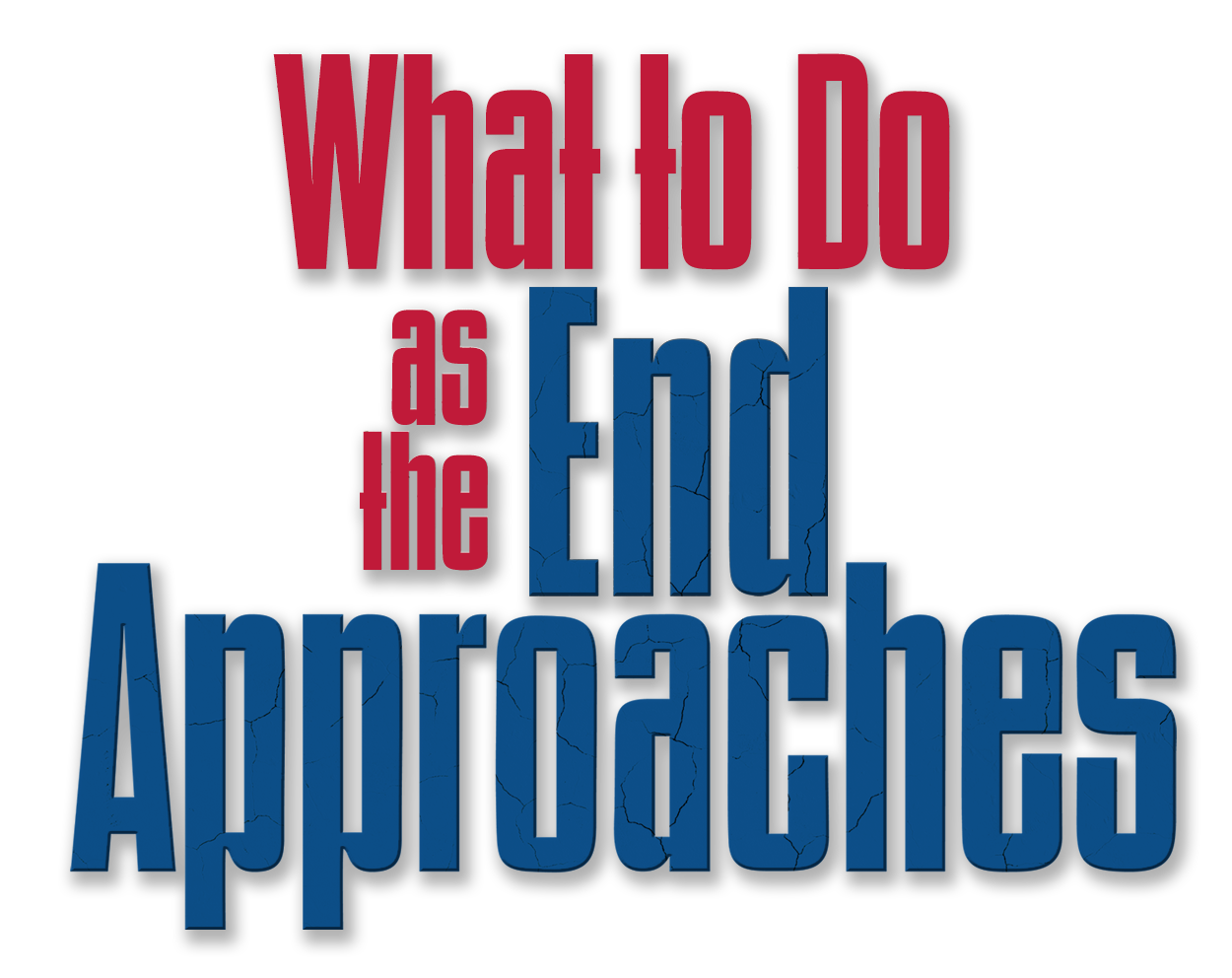 What to Do as the End Approaches
What to Do as the End Approaches
A woman at a well.
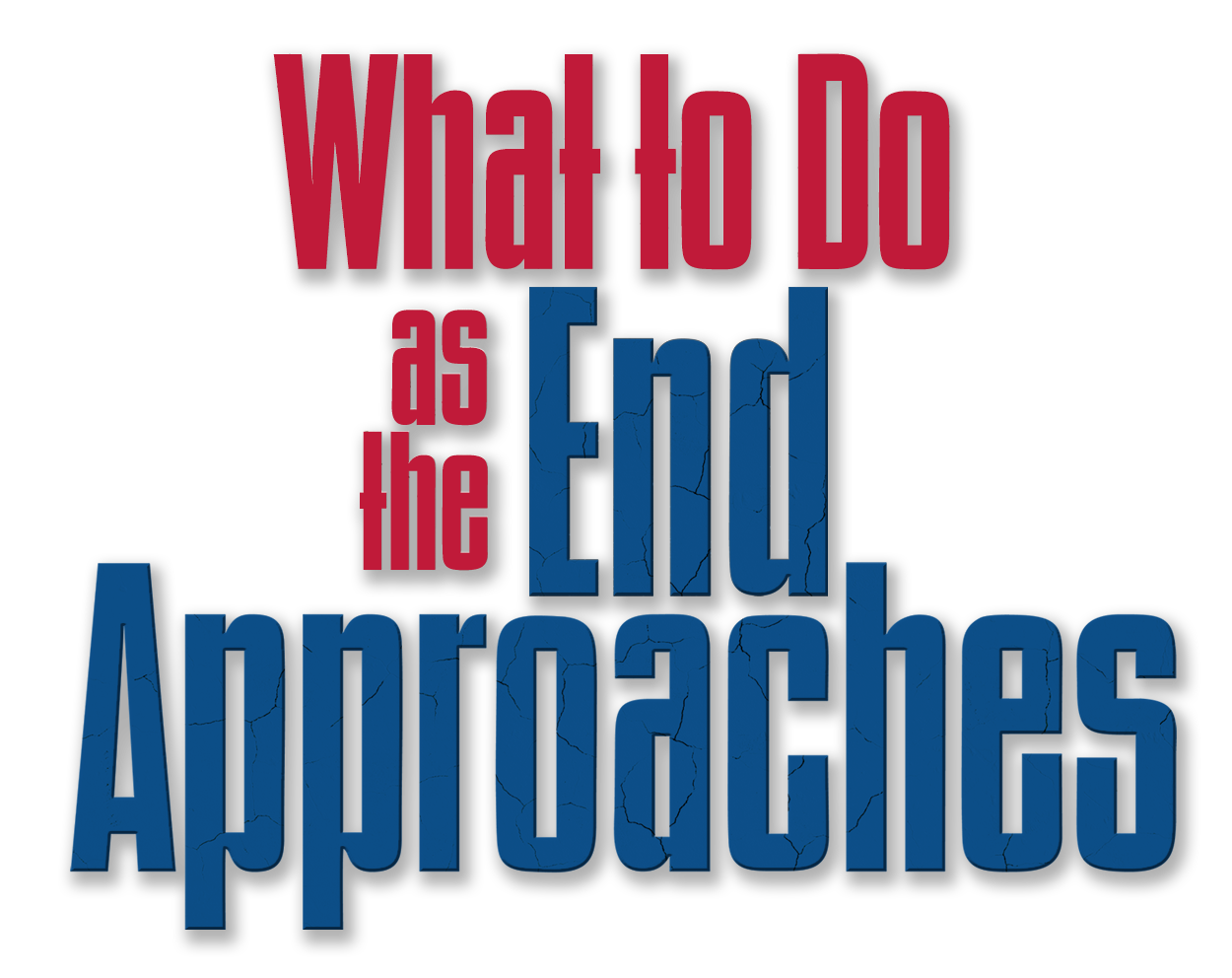 What to Do as the End Approaches
What to Do as the End Approaches
A crippled man.
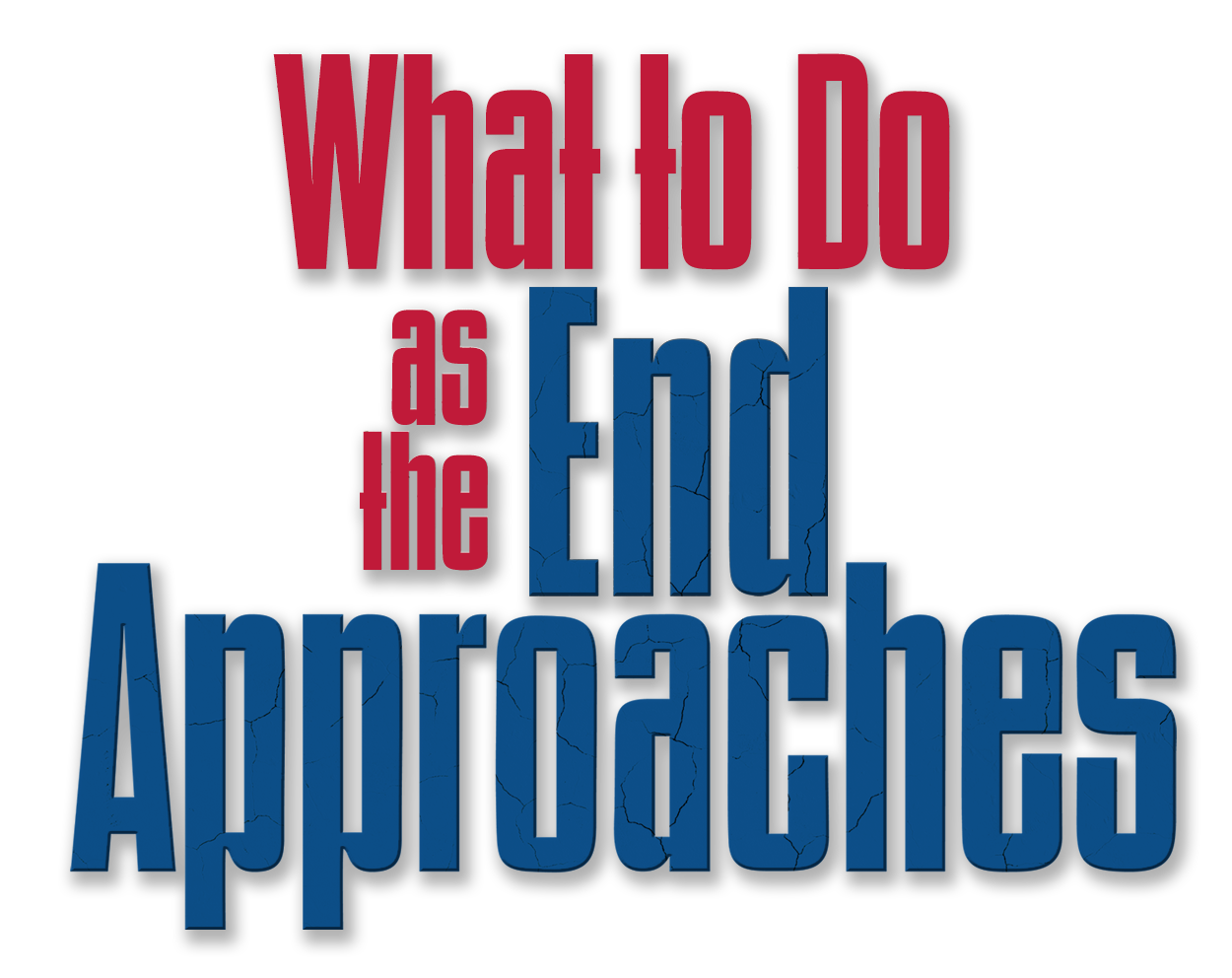 What to Do as the End Approaches
What to Do as the End Approaches
A blind man.
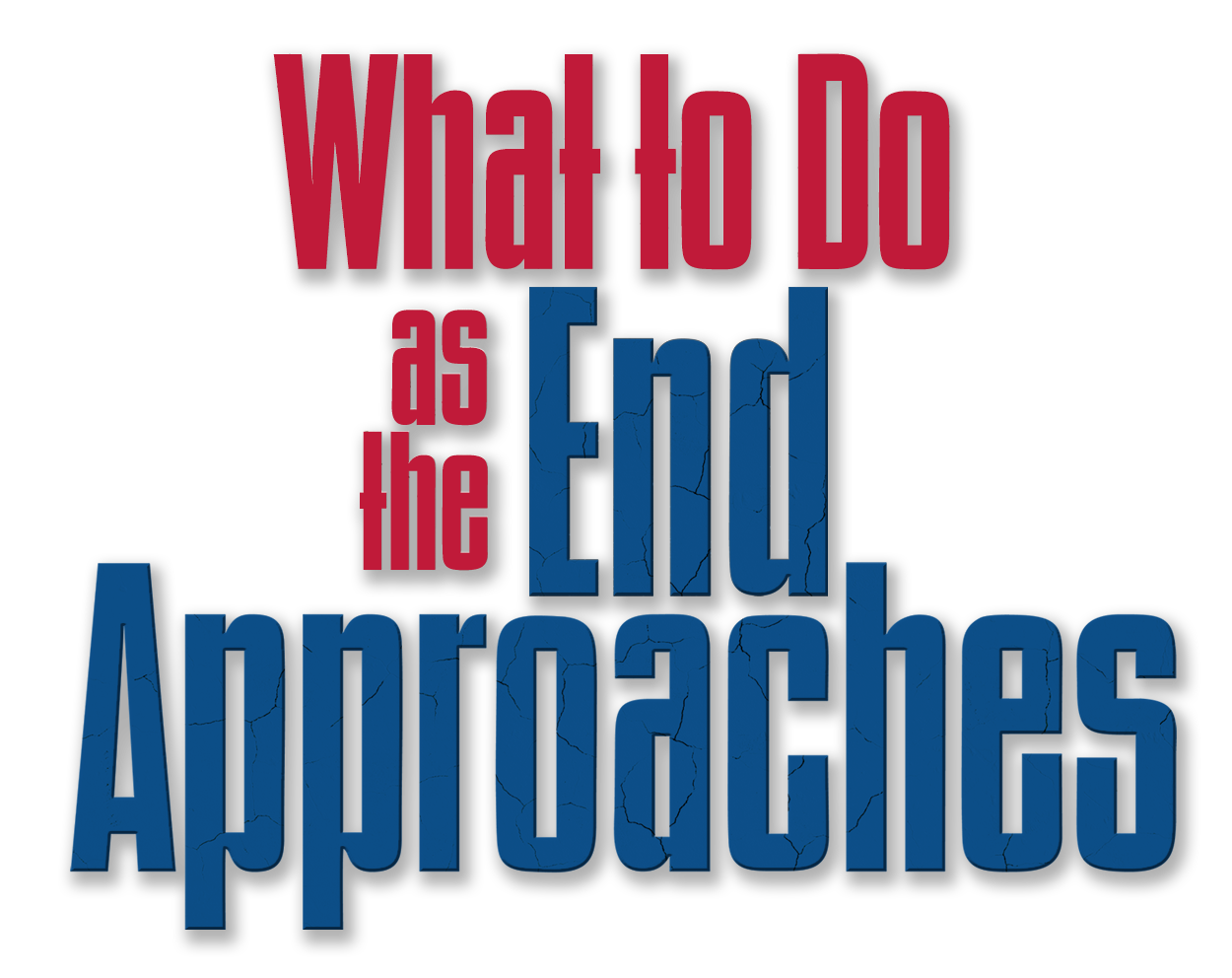 What to Do as the End Approaches
What to Do as the End Approaches
A demon possessed man.
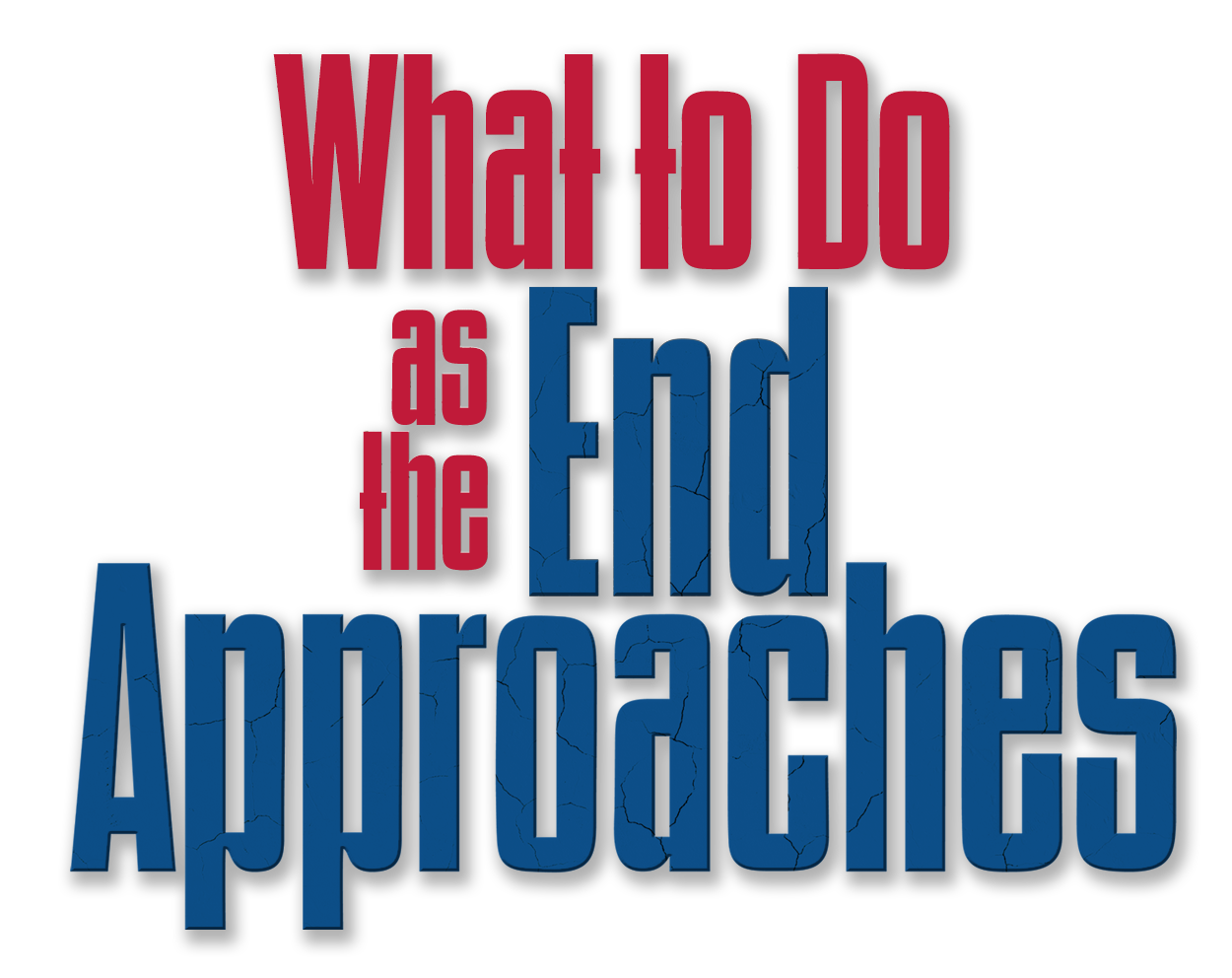 What to Do as the End Approaches
What to Do as the End Approaches
BUT I CAN’T DO IT!
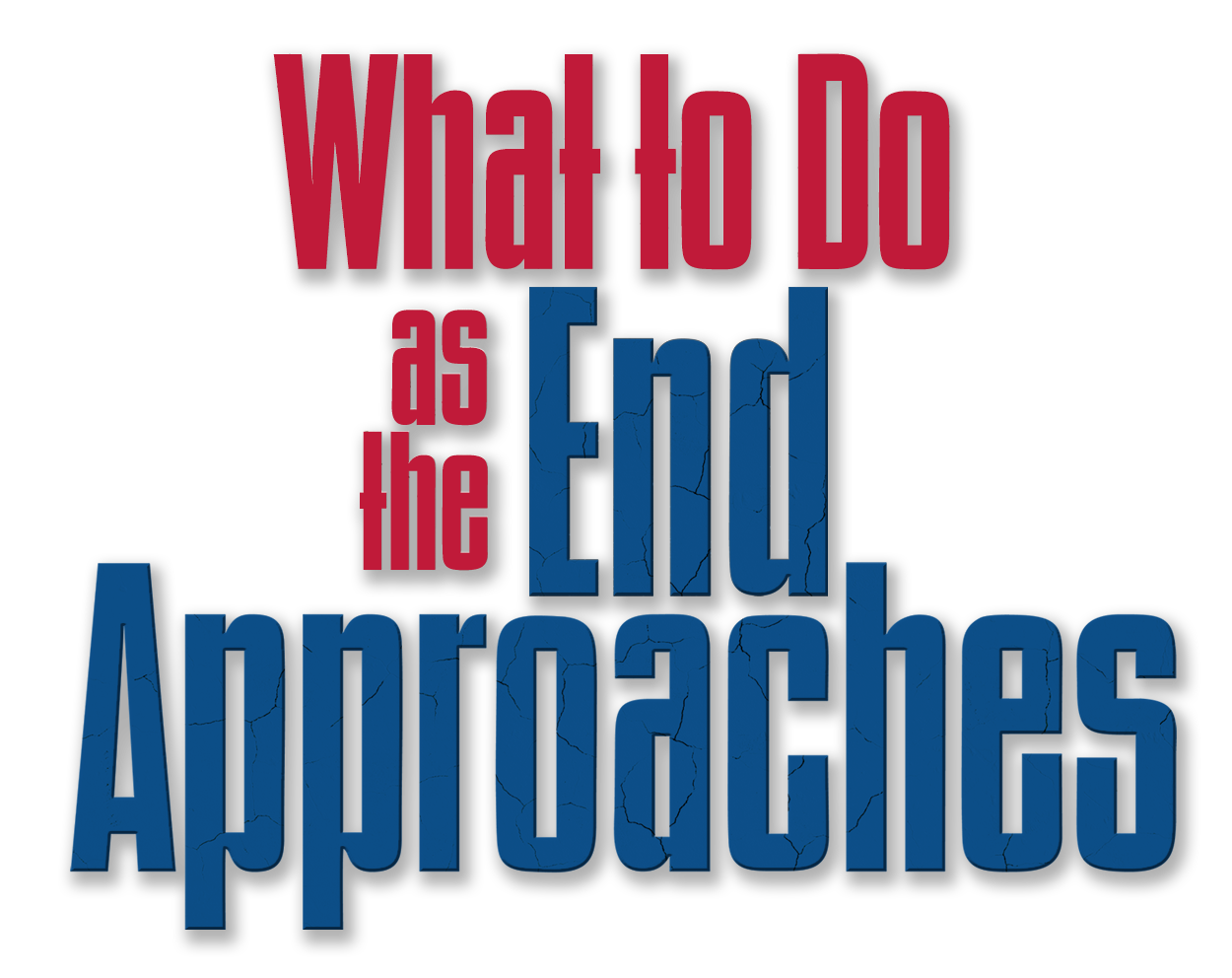 What to Do as the End Approaches
What to Do as the End Approaches
Because we focus on our inadequacy  rather than the adequacy of the Gospel!
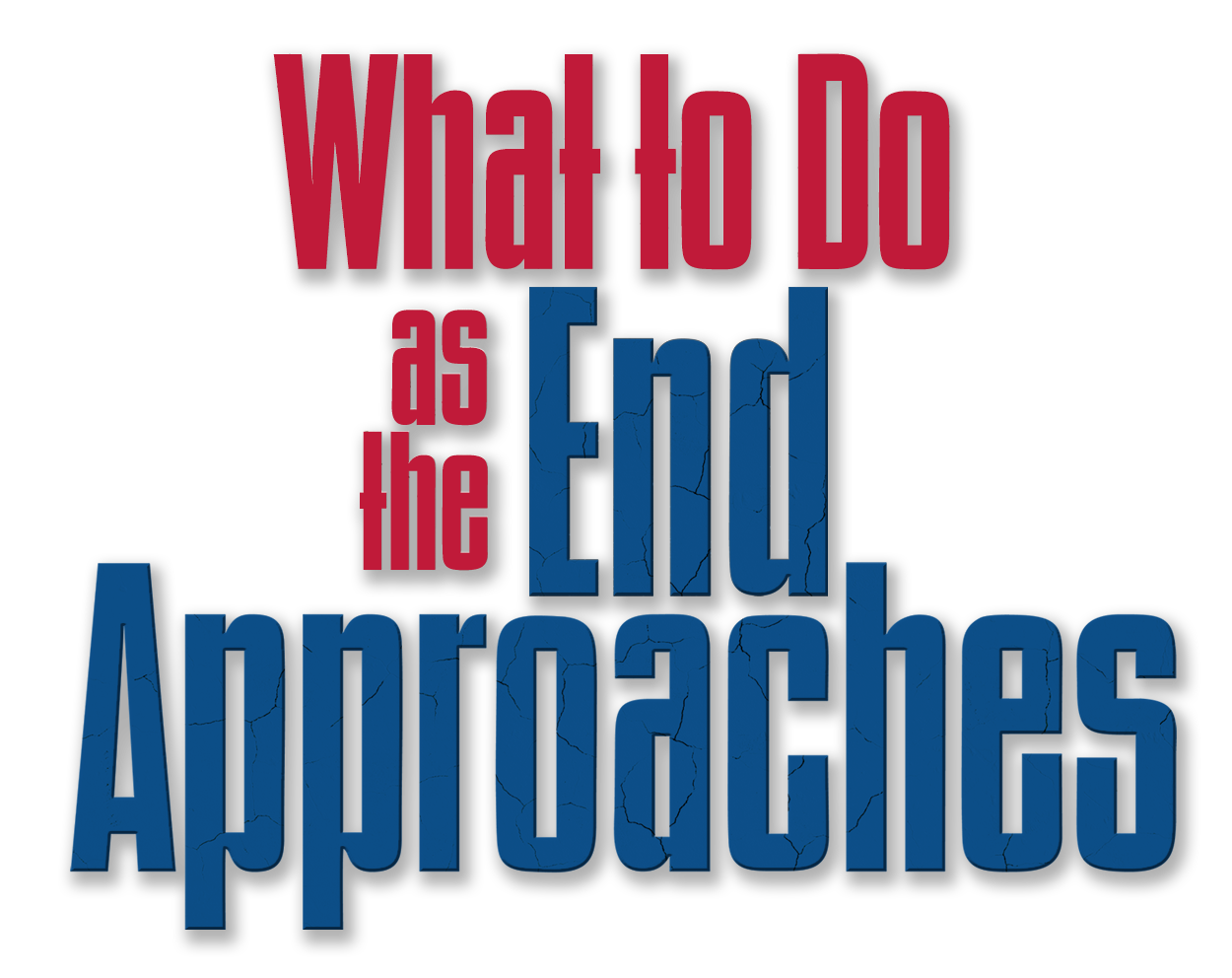 What to Do as the End Approaches
What to Do as the End Approaches
It’s not that I CAN’T DO IT- 

it’s that I WON’T DO IT!
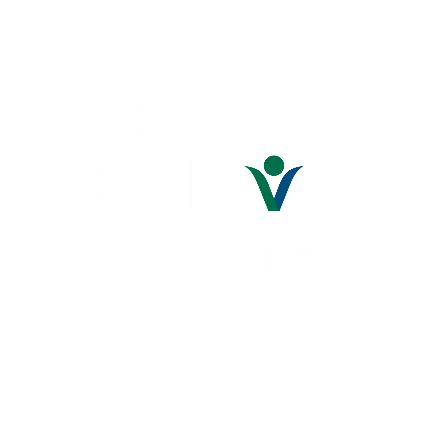 866.866.7329
Website
ebaw.org
email
info@ebaw.org
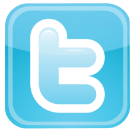 follow us on twitter
twitter.com/EveryBeliever
Like us on facebookwww.facebook.com/everybelieverawitness
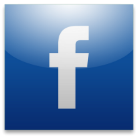 [Speaker Notes: !!]